SAT Bell work week 27
Week of 02/25-03/01
Monday 02/25
Sub
Tuesday 02/26
Chapter 4 Test
SAT Bell work Wednesday 02/27Back of SAT sheet from last week
Bell work Thursday 02/28
Finish the SAT sheet (the following 2 problems are left)
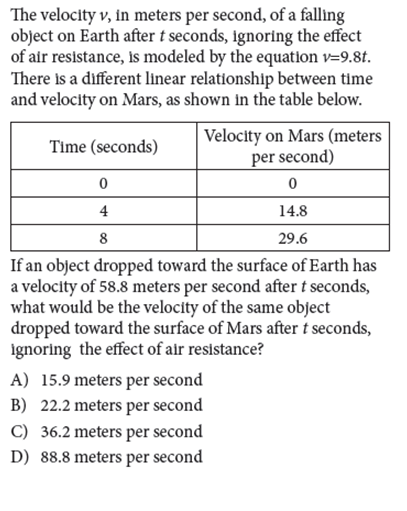 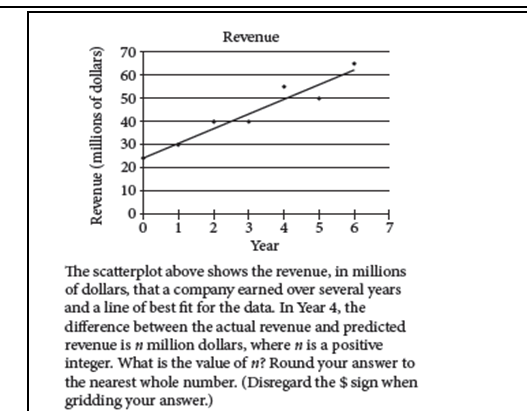 Bellwork
Finish the SAT sheet
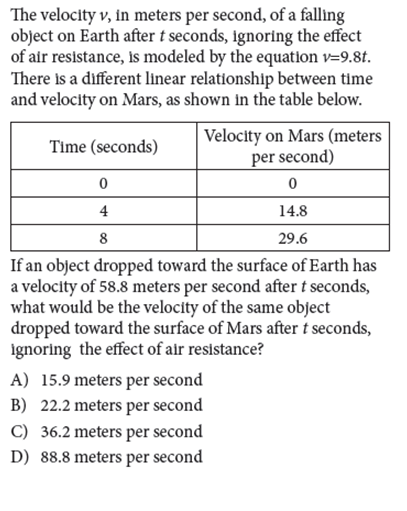 Bellwork
Finish the SAT sheet
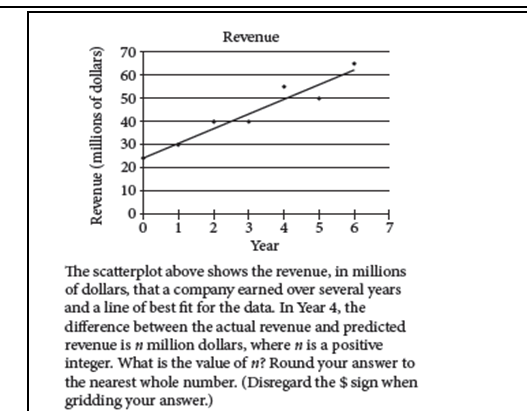 Friday 03/01
SAT Bell work quiz: 01/22-02/28